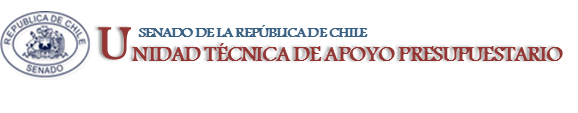 EJECUCIÓN PRESUPUESTARIA DE GASTOS ACUMULADAAL MES DE JULIO DE 2018PARTIDA 04:CONTRALORÍA GENERAL DE LA REPÚBLICA
Valparaíso, septiembre 2018
EJECUCIÓN ACUMULADA DE GASTOS A JULIO DE 2018 PARTIDA 04 CONTRALORÍA GENERAL DE LA REPÚBLICA
Principales hallazgos
La ejecución de Contraloría en el mes de julio fue de $5.753 millones, equivalente a un 7,5%, superior al registrado en igual fecha del año anterior (7,2%). Con ello, la ejecución acumulada asciende a $48.297 millones, equivalente a un 63,3% respecto de la ley inicial, mayor al 57,9% de ejecución acumulada a julio de 2017.
A las modificaciones al presupuesto observadas en el mes anterior, que totalizaban un $3.831 millones de aumento  en Servicio de la Deuda y un traspaso de $155 millones desde Bienes y Servicios de Consumo a Transferencias Corrientes, además de la eliminación de los incrementos en los subtítulos de Personal por $4.471 millones y Bienes y Servicios de Consumo por $250 millones,  se adicionan los siguientes rebajas en julio: 
	$263 millones en Gastos en Personal, $300 millones Bienes y Servicios de Consumo, 	$130 millones en Programas Informáticos y $215 millones en Equipos Informáticos. 	Con ello, el total de modificaciones  presupuestarias queda con un incremento de 	$2.910 millones.
A continuación se presenta el comportamiento del gasto mensual y acumulado, y se compara con el del mismo período del año anterior.
2
EJECUCIÓN ACUMULADA DE GASTOS A JULIO DE 2018 PARTIDA 04 CONTRALORÍA GENERAL DE LA REPÚBLICA
3
EJECUCION ACUMULADA DE GASTOS A JULIO DE 2018 PARTIDA 04 CONTRALORÍA GENERAL DE LA REPÚBLICA
4
EJECUCIÓN ACUMULADA DE GASTOS A JULIO DE 2018 PARTIDA 04 CONTRALORÍA GENERAL DE LA REPÚBLICA
en miles de pesos 2018
Fuente: Elaboración propia en base  a Informes de ejecución presupuestaria mensual de DIPRES
5
EJECUCIÓN ACUMULADA DE GASTOS A JULIO DE 2018PARTIDA 04. CAPÍTULO 01. PROGRAMA 01: CONTRALORÍA GENERAL DE LA REPÚBLICA
en miles de pesos 2018
Fuente: Elaboración propia en base  a Informes de ejecución presupuestaria mensual de DIPRES
6